স্বাগতম
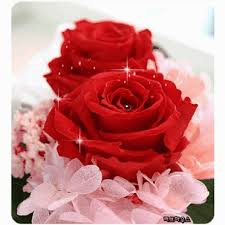 শিক্ষক পরিচিতি
খগেন্দ্রনাথ পাল
সহকারী শিক্ষক(গণিত)
পালশাকৃষ্ণপুর উচ্চ বিদ্যালয়
বিলকৃষ্ণপুর,রাণীনগর, নওগাঁ
মোবাইল ০১৭৩৭-৬৮১৮৮১
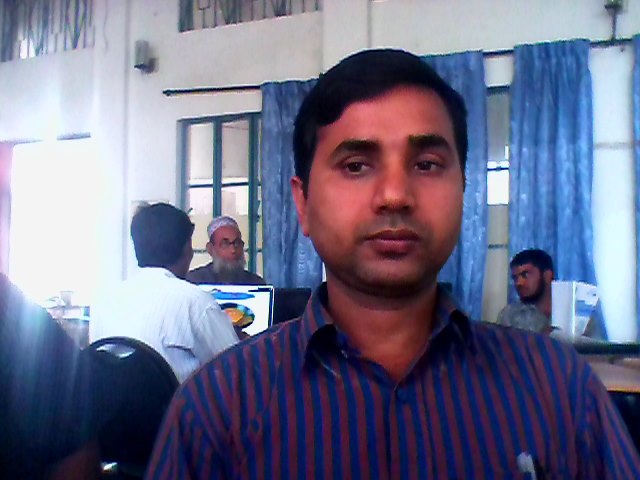 পাঠ পরিচিতি
শ্রেণিঃ দশম
বিষয়ঃ ত্রিকণমিতি(দূরত্ব ও উচ্চতা)
অধ্যায়ঃদশম
নিচের চিত্রগুলি লক্ষ্য কর
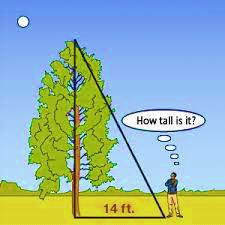 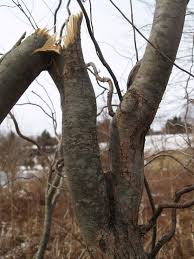 ভাঙ্গা গাছ
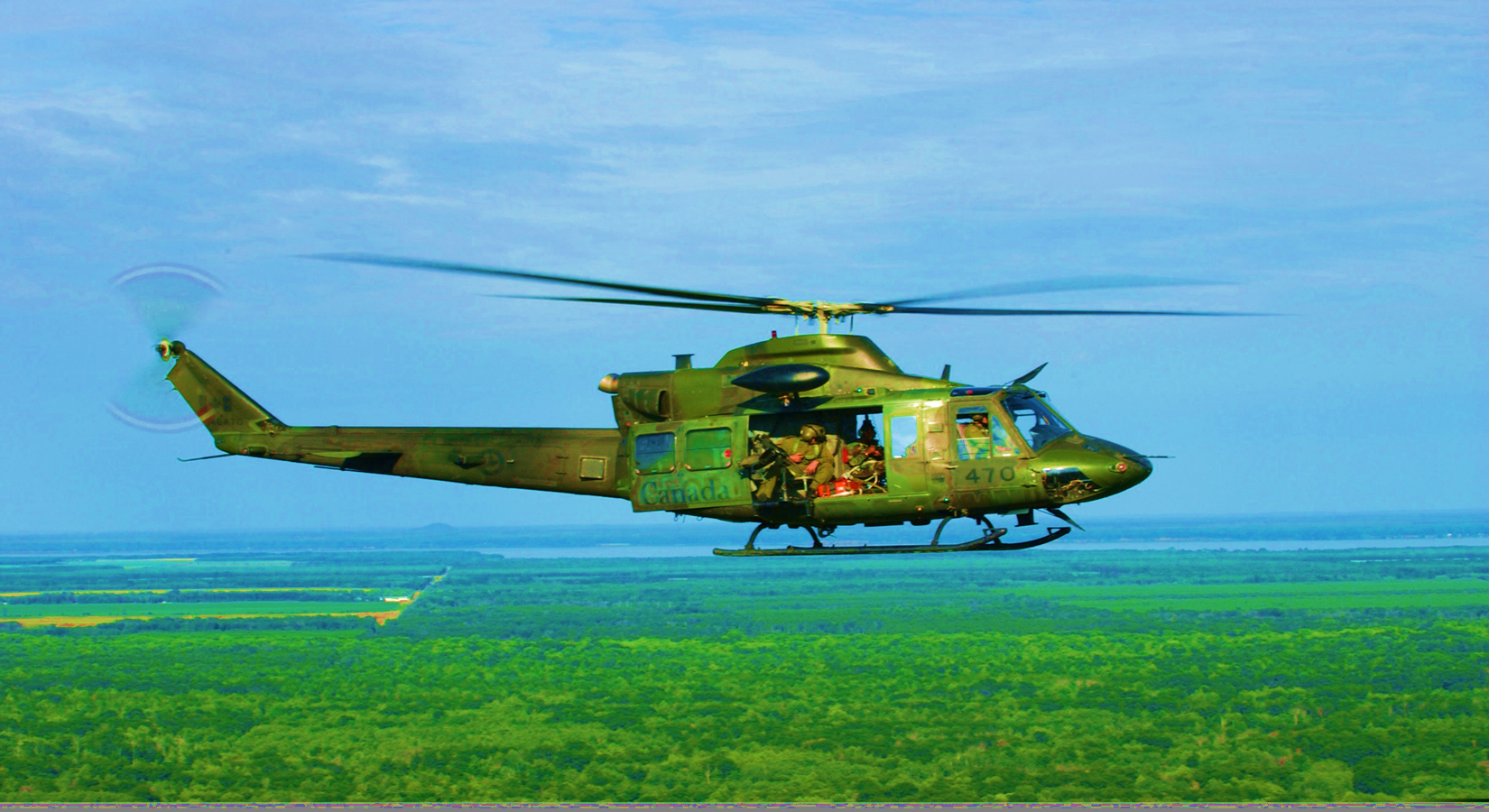 B
A
C
D
পাঠ শিরোনাম
ত্রিকোণমিতি (দূরত্ব ও উচ্চতা)
শিখনফল
এই পাঠশেষে শিক্ষার্থীরা-
১।উন্নতি ও অবনতি কোণের সংজ্ঞা বলতে পারবে।
২।ত্রিকোণমিতির সাহায্যে দূরত্ব ওউচ্চতা পরিমাপ করতে পারবে।
৩।দূরত্ব ওউচ্চতা সম্পর্কে গাণিতিক সমস্যা সমাধান করতে পারবে।
১।উন্নতি কোণ কাকে বলে?২।উন্নতি ওঅবনতি কোণের চিত্র আঁক।
সমাধান
১। ভূতলের উপরের কোন বিন্দু ভূমির সমান্তরাল রেখার সাথে যে কোণ উৎপন্ন করে তাকে উন্নতি কোণ বলা হয়।
২।
A
B
D
C
জোড়ায় কাজ
A
h  মি.
C
X মি.
X মি.
D
B
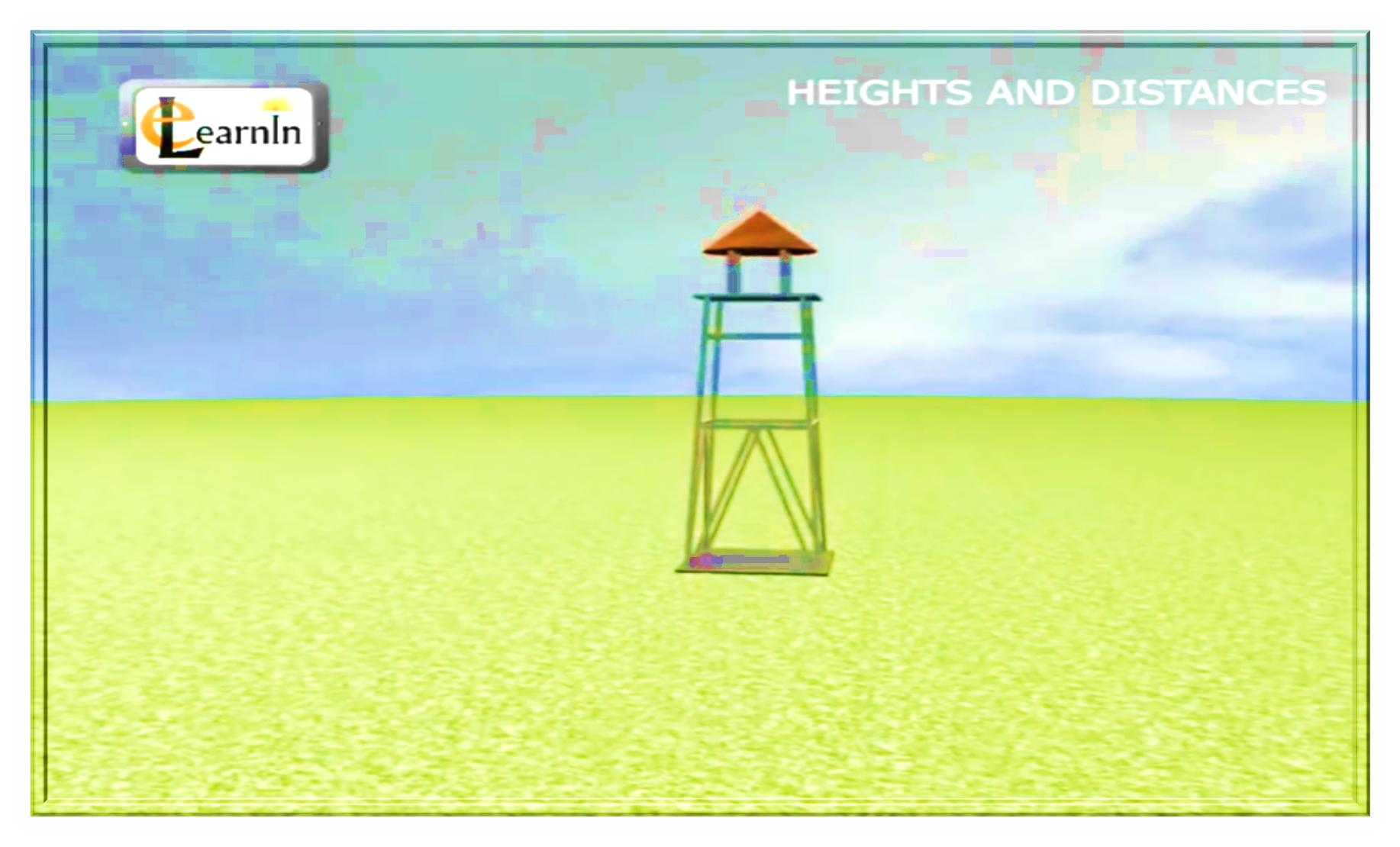 দলীয় কাজ
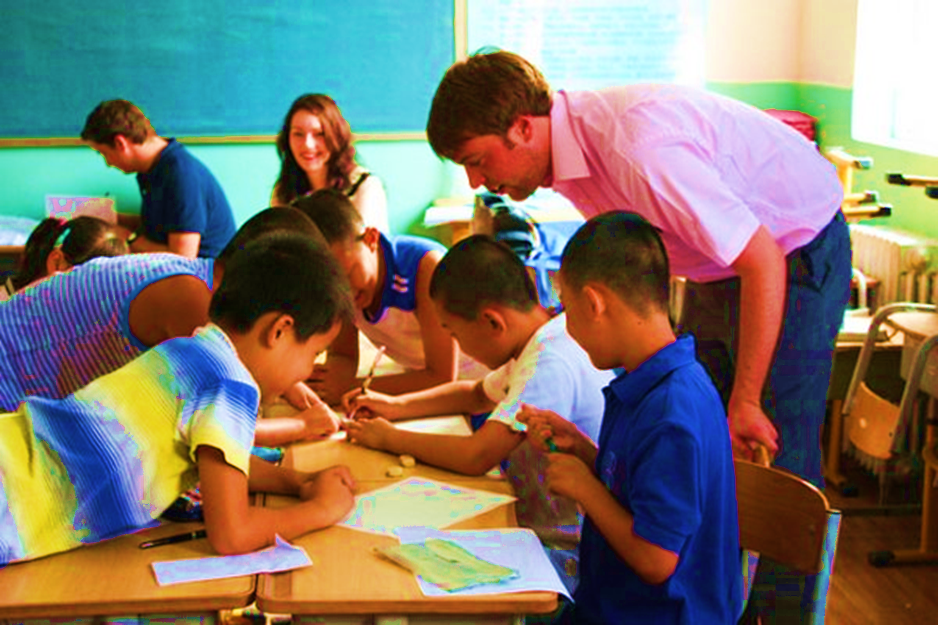 একটি দালানের ছাদ হতে ভূপৃষেঠর কোন বিন্দুর অবনতি কোন কিভাবে নির্ণয় করবে তা আলোচনার মাধ্যমে লিখ।
সমাধান
A
D
C
B
মূল্যায়ন
সমাধান
1.
2.
উন্নতি কোণ ও অবনতি কোণ।
3.
বাড়ীর কাজ
একটি ঘরের ছাদের কোনো বিন্দুতে ঐ বিন্দু থেকে ৫০মি. দূরের ভূতলস্থ একটি বিন্দুর অবনতি কোণ ৩০ ডিগ্রী হলে , ঘরটির উচ্চতা নির্ণয় কর।
ধন্যবাদ
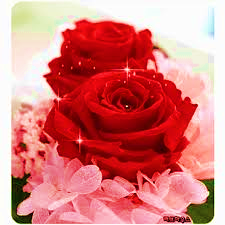 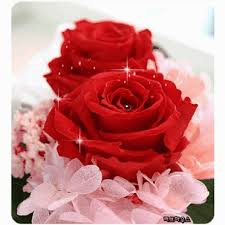